Escoamentos Compressíveis
Capítulo 07
Movimento de ondas não-estacionárias
1
7.1 Introdução
Exemplos de ondas não-estacionárias:
Sistema de exaustão de motores recíprocos de combustão interna.
Tubos de choque (dispositivos de laboratório para estudos de gases a altas pressões e altas temperaturas).
2
7.1 Introdução
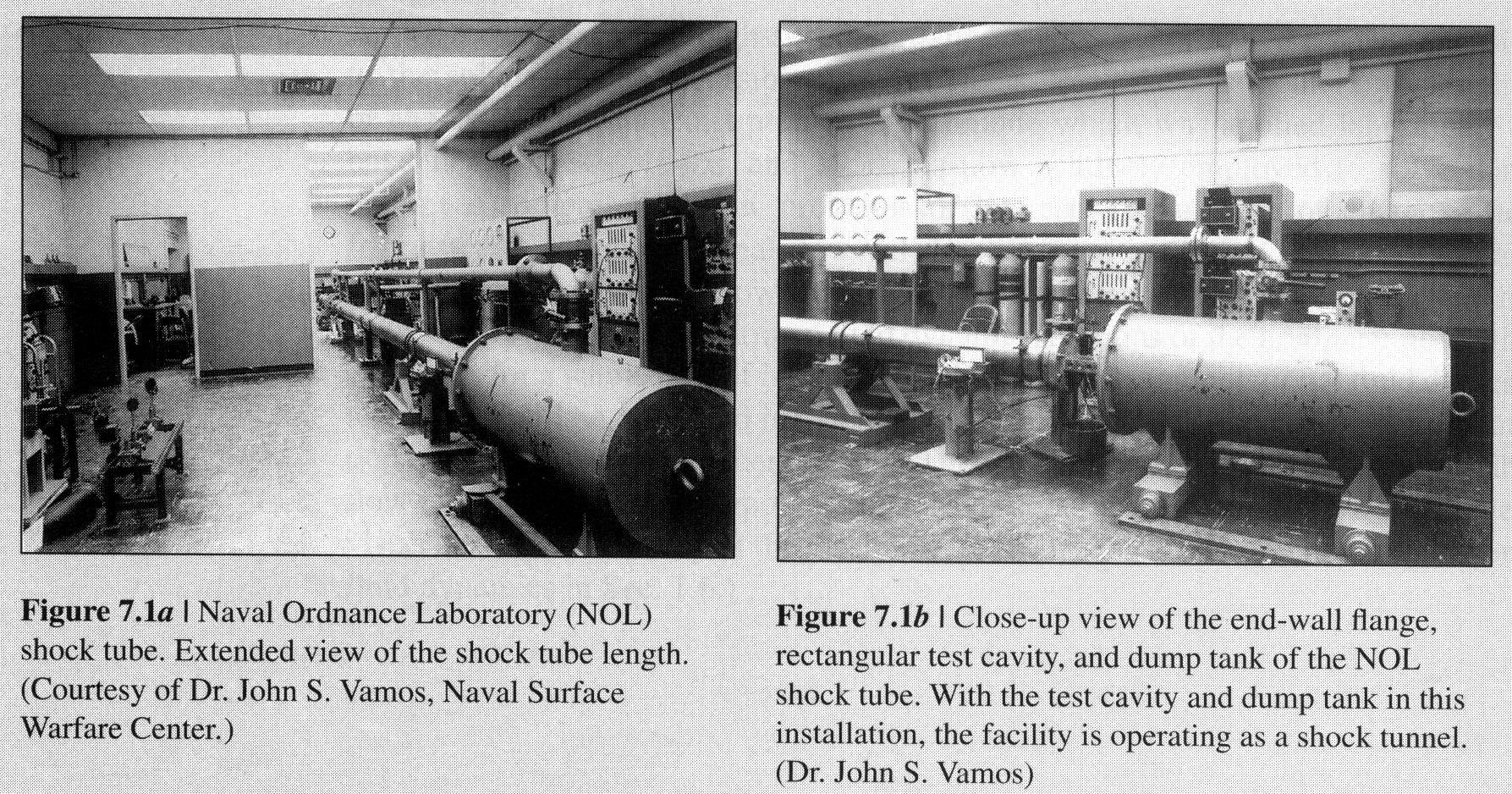 3
7.1 Introdução
Onda de choque vista como uma onda estacionária, fixa no espaço.
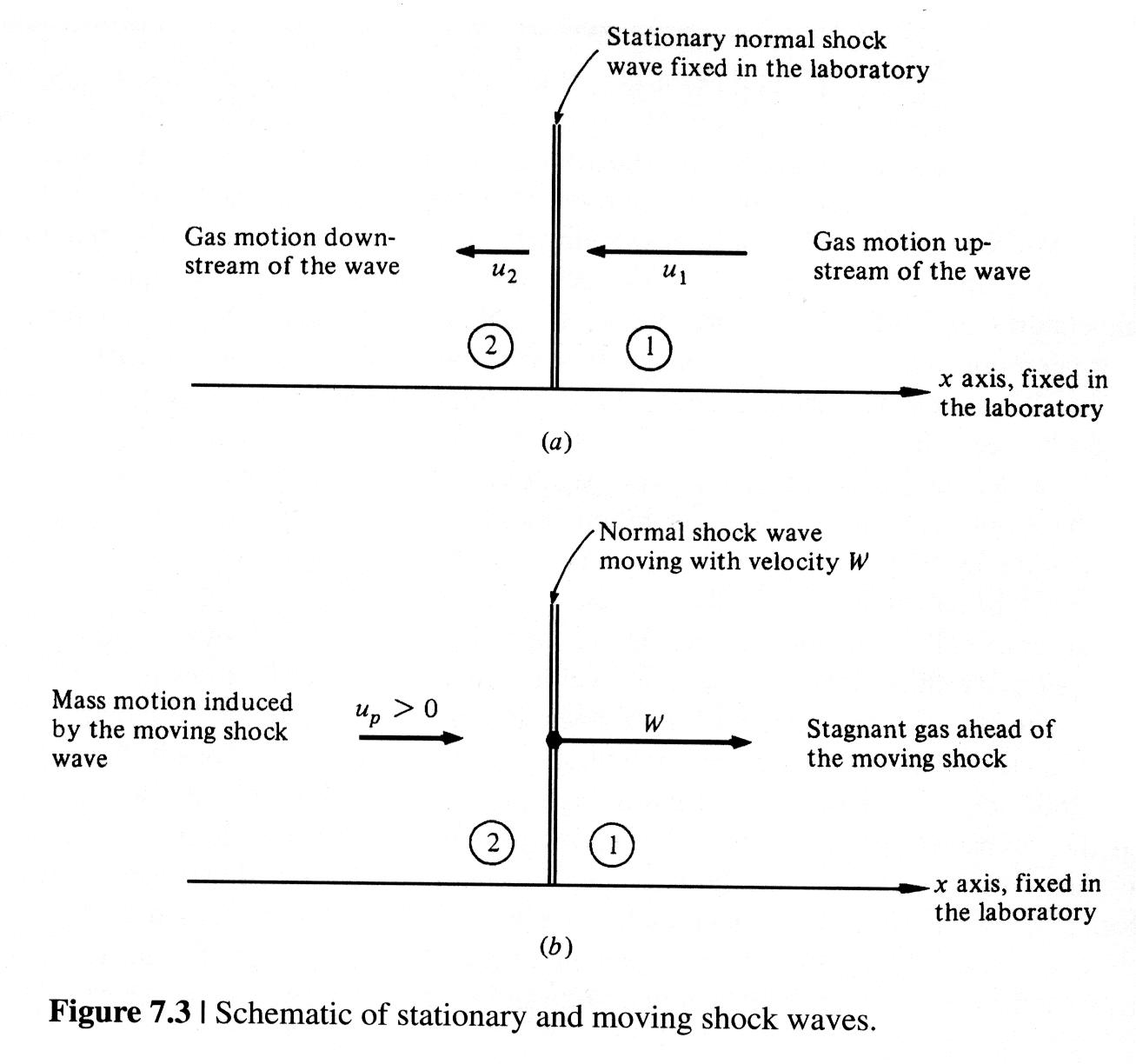 4
7.1 Introdução
Importante aplicação do movimento de ondas não-estacionárias: tubos de choque.
Consiste em um tubo, fechado em ambas as extremidades, com um diafragma separando uma região de alta pressão de uma região de baixa pressão.
5
7.1 Introdução
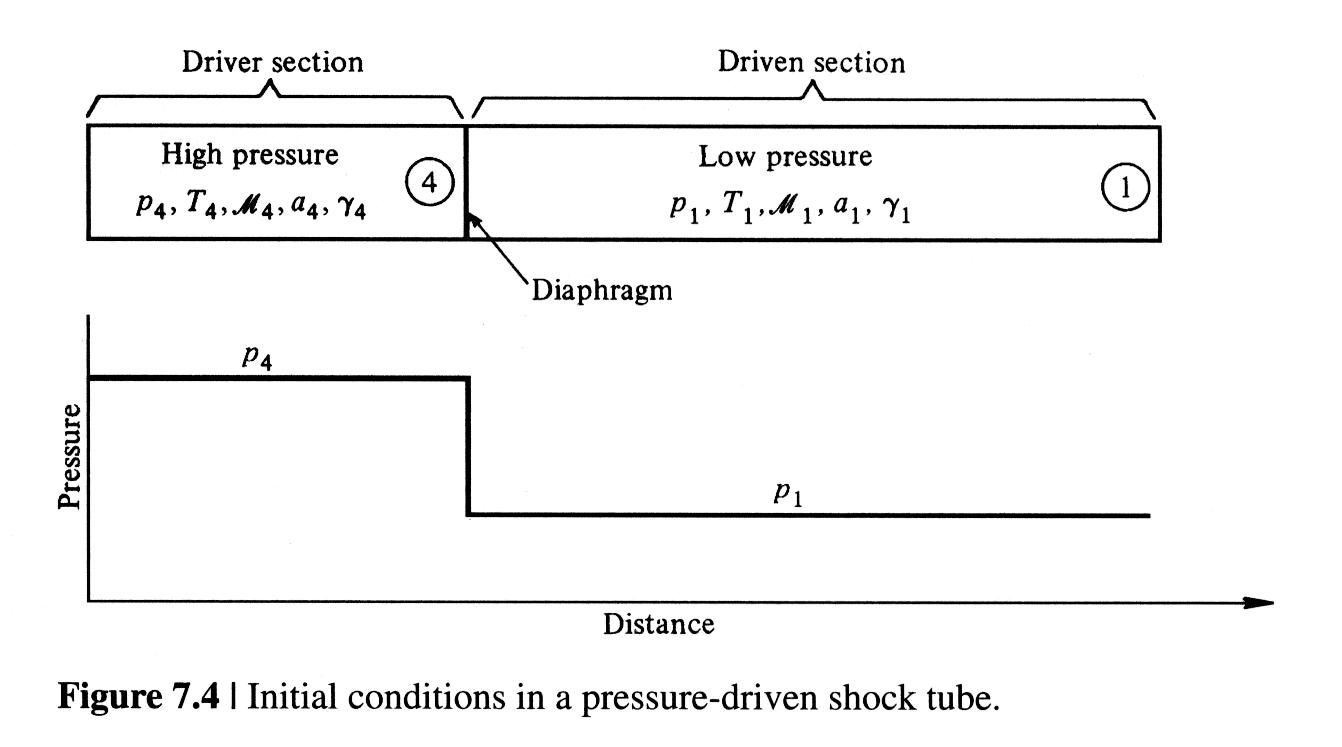 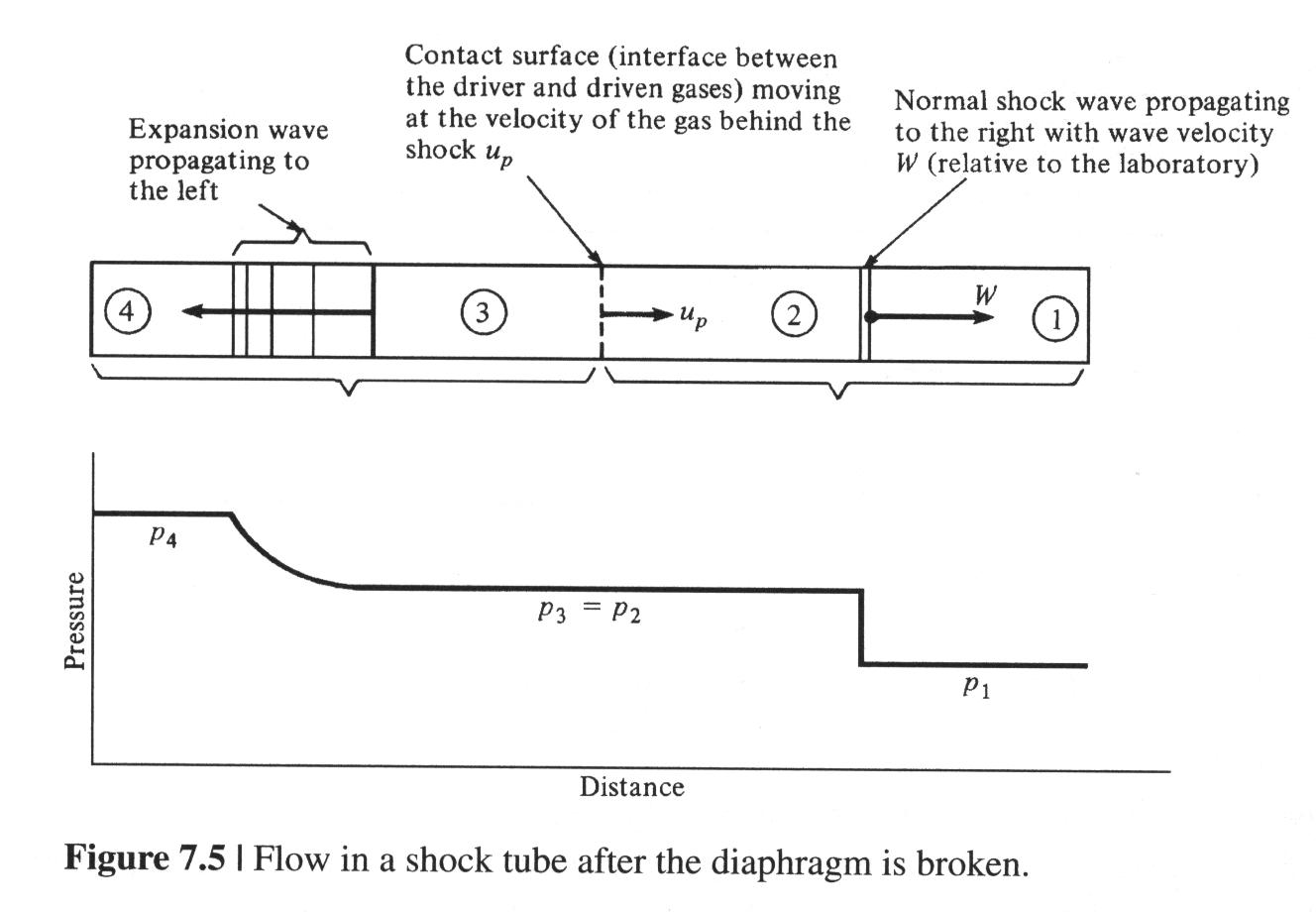 6
7.1 Introdução
Quando o diafragma é rompido, uma onda de choque propaga-se na região de baixa (1), enquanto na região de alta pressão (4) há a propagação de ondas de expansão. A região 4 é chamada de seção condutora, enquanto a região 1 é a seção conduzida.
7
7.1 Introdução
Tubos de choque são valiosos instrumentos da dinâmica de gases, possuindo importante aplicação ao estudo de gases em altas temperaturas na física e na química, em testes de veículos super e hipersônicos e em lasers químicos.
8
7.2 Ondas de choque normal em movimento
Equações para um choque normal estacionário:




u1: velocidade do gás à frente da onda de choque, relativa à onda;
u2: velocidade do gás atrás da onda de choque, relativa à onda;
9
7.2 Ondas de choque normal em movimento
Considerando-se, então:
W: a velocidade do gás antes da onda de choque, relativa à onda;
W – up: a velocidade do gás após a onda de choque, relativa à onda.
10
7.2 Ondas de choque normal em movimento
A partir das expressões anteriores e de manipulações adequadas, obtém-se a equação de Hugoniot:


Isto era esperado, uma vez que a equação de Hugoniot relaciona apenas propriedades termodinâmicas.
11
7.2 Ondas de choque normal em movimento
Em geral, as equações da continuidade, momentum e energia devem ser resolvidas numericamente.
Contudo, para um gás caloricamente perfeito, tem-se que:
12
7.2 Ondas de choque normal em movimento
Similarmente:




O parâmetro mais conveniente ao se trabalhar com ondas em movimento é a razão entre p2 e p1.
13
7.2 Ondas de choque normal em movimento
Definindo-se o número de Mach para choques em movimento:


Incorporando-se essa definição às relações para gases caloricamente perfeitos:
14
7.2 Ondas de choque normal em movimento
Da relação anterior:



De onde obtém-se que:
15
7.2 Ondas de choque normal em movimento
Uma onda de choque que se propaga em um gás em repouso induz o movimento de massa com uma velocidade up atrás da onda. Da equação da continuidade:
16
7.2 Ondas de choque normal em movimento
De onde obtém-se que:



Número de Mach do movimento induzido:
17
7.2 Ondas de choque normal em movimento
No caso de um choque infinitamente forte:


Existe uma diferença fundamental entre um choque estacionário e um choque em movimento: as propriedades de estagnação de ambos os escoamentos são diferentes.
18
7.2 Ondas de choque normal em movimento
Por exemplo, no caso da entalpia:



Em um escoamento invíscido adiabático transiente, a entalpia total não é constante:
19
7.3 Onda de choque refletida
Considerando-se uma onda de choque que se propaga da direita para a esquerda com uma velocidade W e que se move em direção a uma parede sólida. No momento em que o choque atinge a parede, poder-se-ia pensar que a velocidade do escoamento na parede seria igual a up, entrando na parede, o que é fisicamente impossível.
20
7.3 Onda de choque refletida
De modo a evitar esta impossibilidade, a natureza cria imediatamente uma onda de choque normal refletida, que viaja para a esquerda com velocidade WR. Assim, tem-se que o movimento da massa atrás do choque refletido apresenta velocidade nula (u5 = 0).
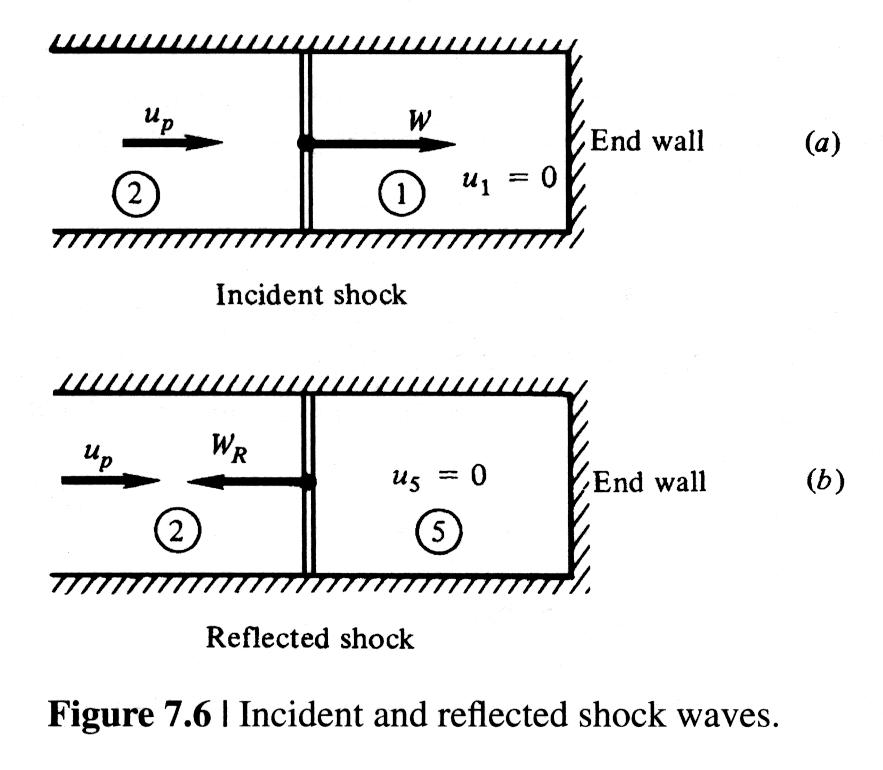 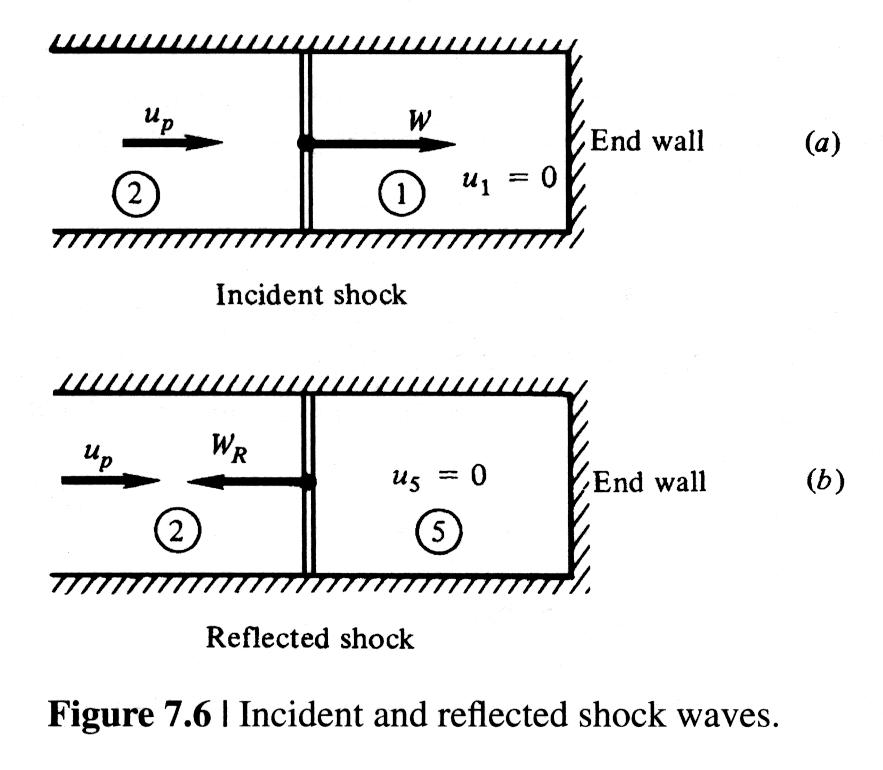 21
7.3 Onda de choque refletida
Diagramas de ondas: gráfico do tipo tempo versus posição, no qual é apresentado o movimento da onda.
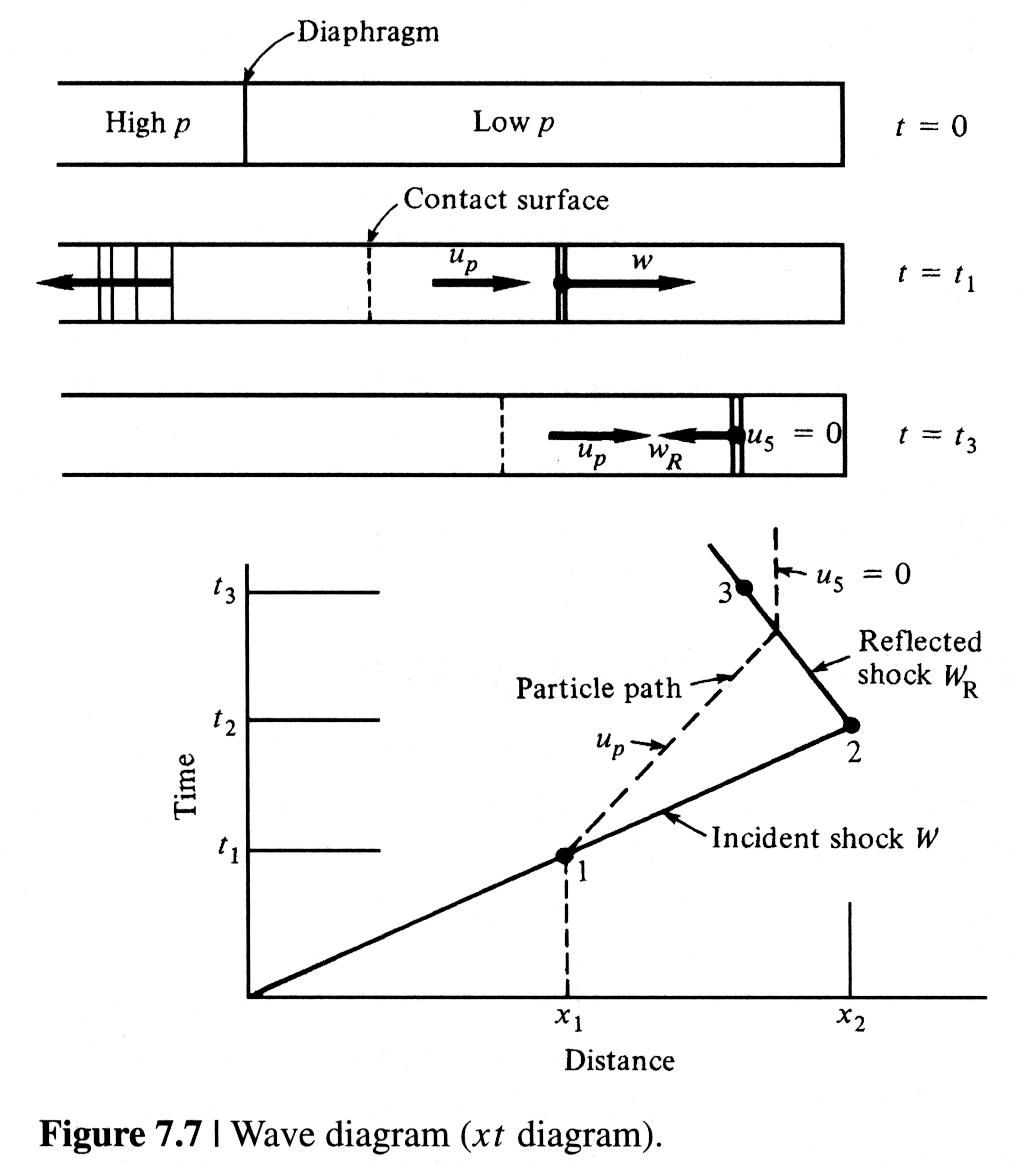 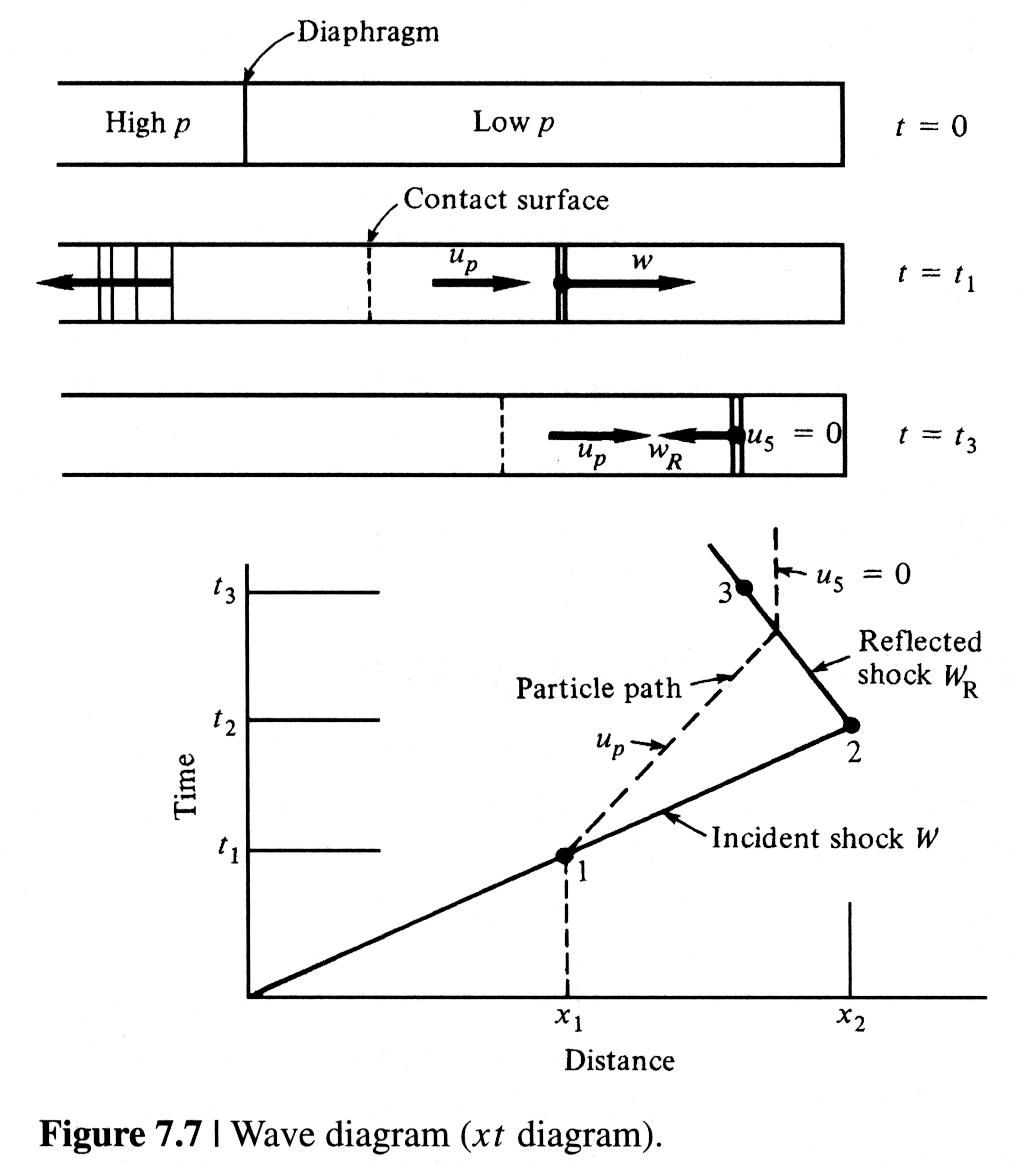 22
7.3 Onda de choque refletida
Os diagramas de ondas também podem ser utilizados para a observação do movimento de elementos do fluido.
Choque refletido:
WR + up: velocidade do gás à frente da onda de choque, relativa à onda.
WR: velocidade do gás atrás da onda de choque, relativa à onda.
23
7.3 Onda de choque refletida
Equações da continuidade, momentum e energia para a onda refletida:
24
7.3 Onda de choque refletida
Considerando-se um gás caloricamente perfeito, tem-se que
25
7.4 Quadro físico da propagação de ondas
Considere um longo tubo no qual as propriedades variam somente na direção axial.
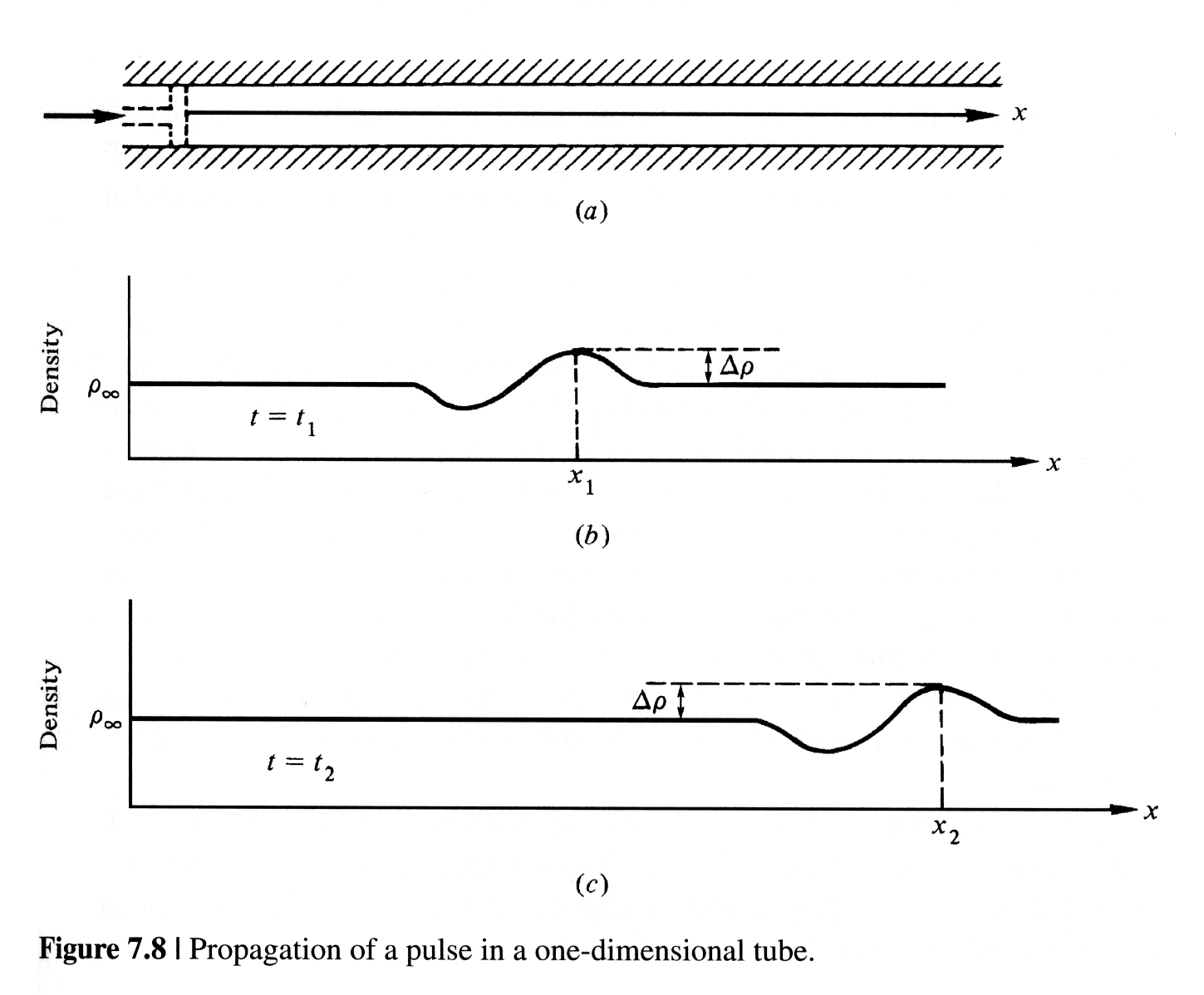 26
7.4 Quadro físico da propagação de ondas
Movimento do pulso:
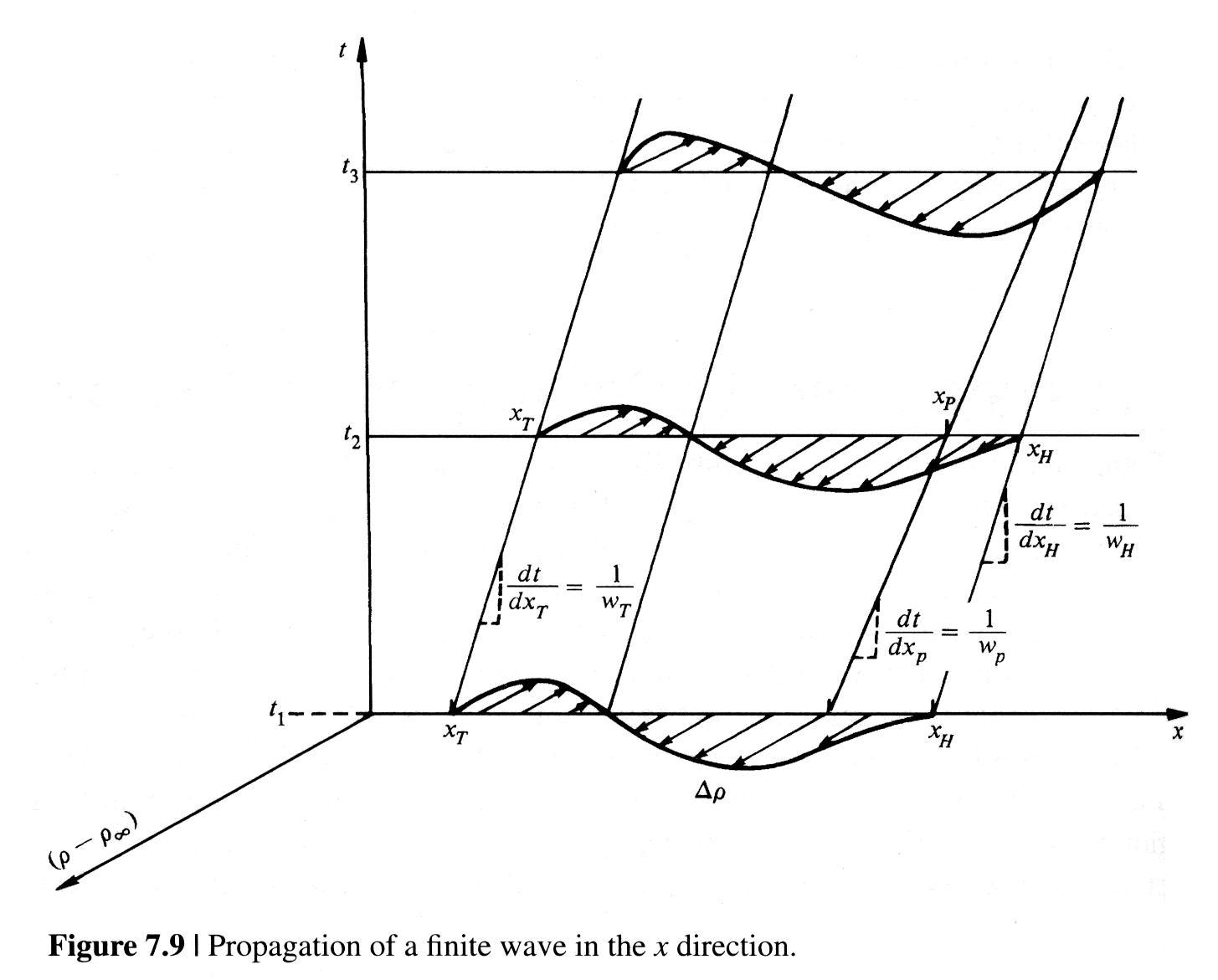 27
7.4 Quadro físico da propagação de ondas
Movimento do pulso:
xH: localização do início do pulso.
xT: localização do final do pulso.
xP: localização do valor máximo (pico) do pulso.
Em geral:


Assim, a onda se deforma ao longo de sua propagação.
28
7.4 Quadro físico da propagação de ondas
Como o distúrbio Dr se propaga ao longo do eixo x, a região em que Dr  0 é chamada de onda finita. A velocidade com a qual um elemento desta onda se move é chamada de velocidade local de onda w. Em geral, o valor de w varia através da onda.
29
7.5 Elementos da teoria acústica
Equações da conservação da massa, momentum e energia:
30
7.5 Elementos da teoria acústica
Perturbações: Dr, Du.



Escoamento unidimensional (eq. da continuidade):
31
7.5 Elementos da teoria acústica
Que origina


Escoamento unidimensional (eq. do momentum):
32
7.5 Elementos da teoria acústica
Expressando a pressão em função de outras propriedades termodinâmicas:




Contudo, a entropia é constante para o movimento de onda invíscida e adiabática. Assim:
33
7.5 Elementos da teoria acústica
Considerando-se que p e r variam com x:


Fazendo-se, então:



Tem-se que:
34
7.5 Elementos da teoria acústica
Retornando-se à equação do momentum:


Empregando-se as perturbações:



Neste ponto, ainda tem-se equações exatas para escoamentos unidimensionais isentrópicos.
35
7.5 Elementos da teoria acústica
Considerando-se, então, uma onda muito fraca, de modo que Dr e Du sejam perturbações muito pequenas. Neste caso, por definição, a onda se torna uma onda sonora, e assim, 

Deste modo, pode-se escrever
36
7.5 Elementos da teoria acústica
Mas como s = const., tem-se que 
Expandindo-se em uma série de Taylor:
37
7.5 Elementos da teoria acústica
Substituindo-se a série na equação do momentum:
38
7.5 Elementos da teoria acústica
Como Dr e Du são quantidades muito pequenas, produtos dessas quantidades e suas derivadas são extremamente pequenos. Assim, os termos de segunda ordem e ordem superior são muito pequenos quando comparados aos termos de primeira ordem.
39
7.5 Elementos da teoria acústica
Neste caso, tem-se:




Estas equações são chamadas de equações acústicas, pois descrevem o movimento de um gás induzido pela passagem de uma onda sonora.
40
7.5 Elementos da teoria acústica
As equações acústicas são equações aproximadas, válidas para pequenas perturbações: quanto menores as perturbações, mais acurados são seus resultados. Sua grande vantagem, contudo, reside no fato de que são equações lineares.
41
7.5 Elementos da teoria acústica
Solução das equações da continuidade e do momentum:
Diferenciando-se a equação da continuidade em relação ao tempo:
42
7.5 Elementos da teoria acústica
Diferenciando-se a equação do momentum em relação à posição:



Substituindo-se então na equação anterior, tem-se:
43
7.5 Elementos da teoria acústica
A equação anterior constitui-se na clássica equação da onda, cuja solução é da forma


De modo análogo, as equações da continuidade e do momentum podem ser convenientemente manipuladas para obter-se uma solução para u.
44
7.5 Elementos da teoria acústica
Neste caso, tem-se


Em ambos os casos, F , G , f e g são funções arbitrárias de seus argumentos. Contudo, uma interpretação física muito forte surge das soluções gerais apresentadas.
45
7.5 Elementos da teoria acústica
Considerando-se, por exemplo, que G = 0:


Se a onda propaga-se ao longo do eixo x, seja Dr1 característica da propagação dessa onda. Assim:
46
7.5 Elementos da teoria acústica
Neste caso, deve-se ter que

Deste modo, um valor fixo de distúrbio Dr1 deve-se mover de tal modo que

Assim, da equação da onda
47
7.5 Elementos da teoria acústica
Tem-se que o coeficiente    representa sempre o quadrado da velocidade de propagação da quantidade geral F.
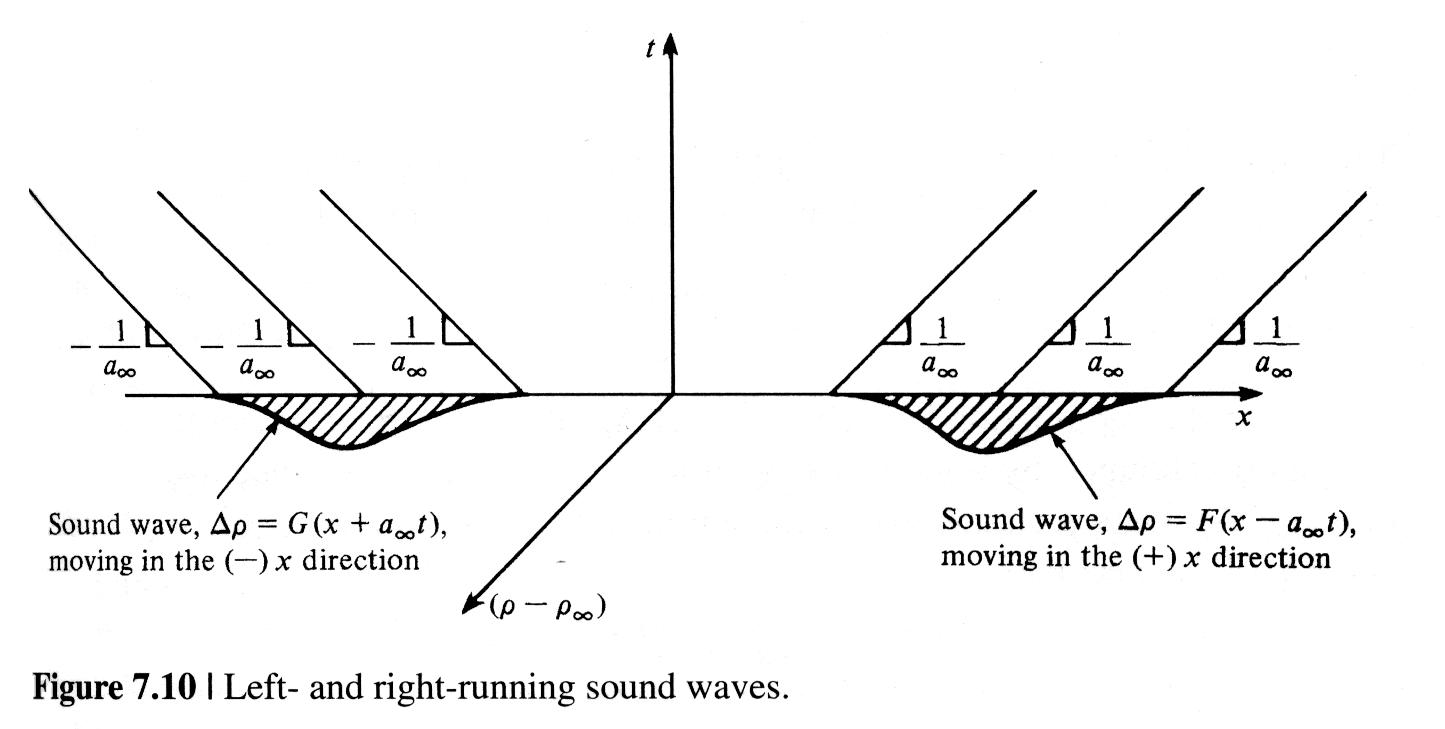 48
7.5 Elementos da teoria acústica
Da análise anterior, tem-se que a quantidade     , definida como                , é a velocidade de propagação da onda. Além disso, considera-se que a mesma seja uma onda sonora. Tem-se então que a velocidade do som pode ser definida como             .
49
7.5 Elementos da teoria acústica
Relação entre Du e Dr:
Tomando-se a relação


E fazendo-se g=0, tem-se:
50
7.5 Elementos da teoria acústica
Desta maneira, tem-se


Que, substituída na equação da continuidade linearizada resulta em
51
7.5 Elementos da teoria acústica
Nesse caso, deve-se ter que


Considerando-se, então, o gás não perturbado, observa-se que

E, dessa forma
52
7.5 Elementos da teoria acústica
No caso de se trabalhar com variações de pressão, obtém-se


Como as equações anteriores foram obtidas ao se fazer g = 0, elas se aplicam para ondas que se movem para a direita.
53
7.5 Elementos da teoria acústica
Se forem empregadas ondas que se movem para a esquerda (fazendo-se f=0), os resultados obtidos são similares aos anteriores, exceto pelo sinal que será negativo. Desta forma, os resultados podem ser generalizados como


   sendo os sinais + e – associados às ondas que correm à direita e à esquerda, respectivamente.
54
7.5 Elementos da teoria acústica
Na terminologia acústica, a parte de uma onda sonora em que Dr > 0 é chamada de condensação, enquanto a região em que Dr < 0 é a rarefação.
Para uma condensação, o movimento induzido de massa é sempre na mesma direção do movimento da onda.
Para a rarefação, o movimento é sempre na direção oposta ao do movimento da onda.
55
7.6 Ondas finitas não-lineares
Ondas finitas são aquelas para as quais a perturbação Dr pode ser grande.
Considere uma onda finita que se propaga para a direita. Neste caso, a densidade, a temperatura, a velocidade do som local e o movimento da massa podem ser escritos como uma função da posição x em um dado instante de tempo.
56
7.6 Ondas finitas não-lineares
Porções da onda em que a densidade aumenta são regiões de compressão, enquanto porções em que a densidade diminui são regiões de expansão.
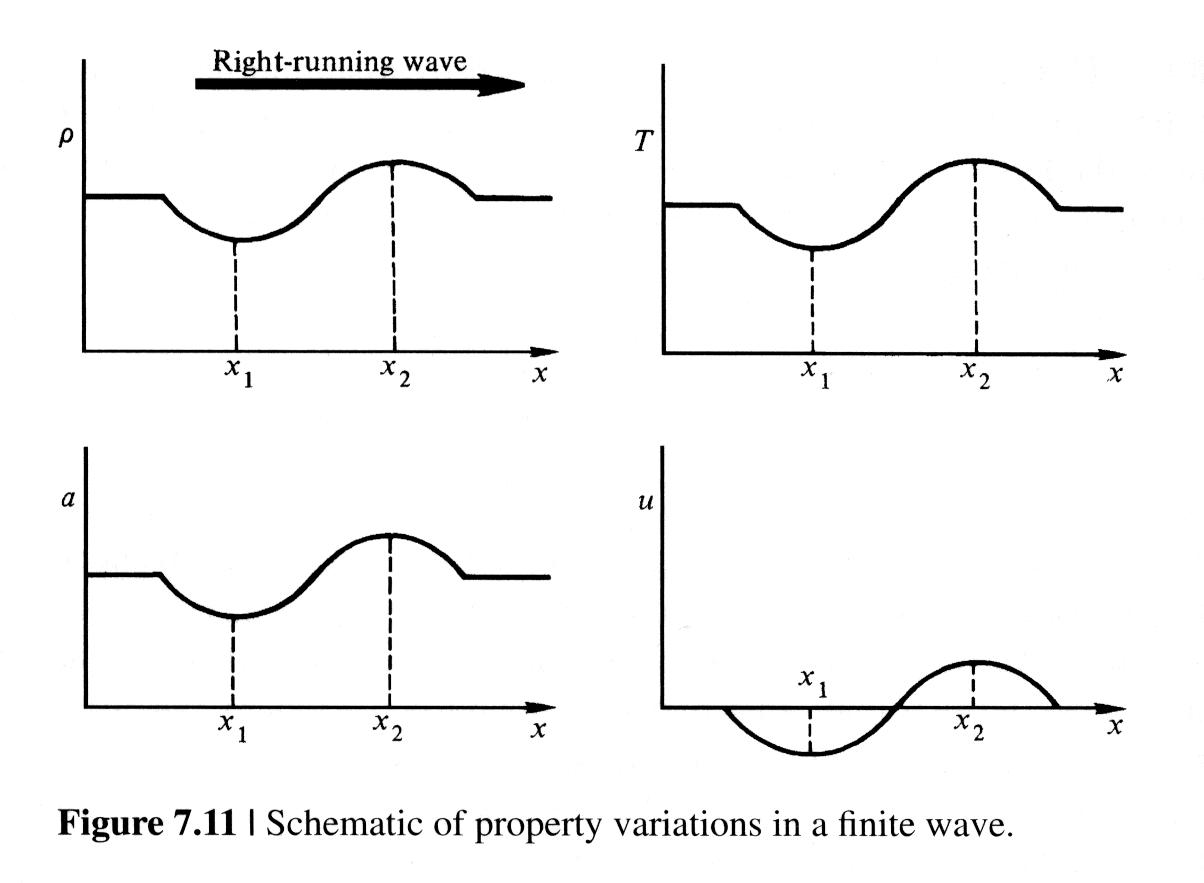 57
7.6 Ondas finitas não-lineares
Diferentemente das ondas sonoras linearizadas, partes diferentes de uma onda finita propagam-se a velocidades diferentes com relação ao laboratório.
Para cada ponto da onda, a velocidade de propagação (local) em relação ao laboratório é
58
7.6 Ondas finitas não-lineares
Fisicamente, a propagação de uma parte local de uma onda finita é a velocidade do som local sobreposta ao movimento local da massa de gás.
Ao se comparar as velocidades dos pontos 1 e 2, tem-se que
59
7.6 Ondas finitas não-lineares
Se u1 for negativa e sua magnitude for grande o suficiente para superar o de a1, então a porção 1 da onda se propagará para a esquerda.
Neste caso, a onda de compressão será ampliada até que coalesça em uma onda de choque.
A onda de expansão, por outro lado, espalhar-se-á e tornar-se-á mais gradual.
60
7.6 Ondas finitas não-lineares
Para uma onda acústica:
 Dr, DT, Du são pequenos.
Todas as partes da onda propagam-se com a mesma velocidade em relação ao laboratório, isto é, com a velocidade     .
A forma da onda permanece constante.
As variáveis do escoamento são governadas por equações lineares.
Esta é uma situação ideal, que corresponde a uma aproximação das ondas sonoras audíveis.
61
7.6 Ondas finitas não-lineares
Para uma onda finita:
 Dr, DT, Du podem ser grandes.
Cada parte local de uma onda se propaga a uma velocidade local u+a relativa ao laboratório.
A forma da onda varia com o tempo.
As variáveis do escoamento são governadas por equações não-lineares.
Esta é uma situação real, seguida por todas as ondas reais.
62
7.6 Ondas finitas não-lineares
Equação da continuidade:


Da termodinâmica, tem-se que
63
7.6 Ondas finitas não-lineares
No caso de um escoamento isentrópico, tem-se que ds=0. Deste modo:



E a equação da continuidade será escrita como
64
7.6 Ondas finitas não-lineares
No caso de um escoamento unidimensional:



Equação do momentum, sem forças de corpo:
65
7.6 Ondas finitas não-lineares
Para um escoamento unidimensional




Adicionando-se a equação da continuidade
66
7.6 Ondas finitas não-lineares
Subtraindo-se a equação da continuidade



Examinando-se as duas equações anteriores, tem-se que
67
7.6 Ondas finitas não-lineares
Da definição de um diferencial
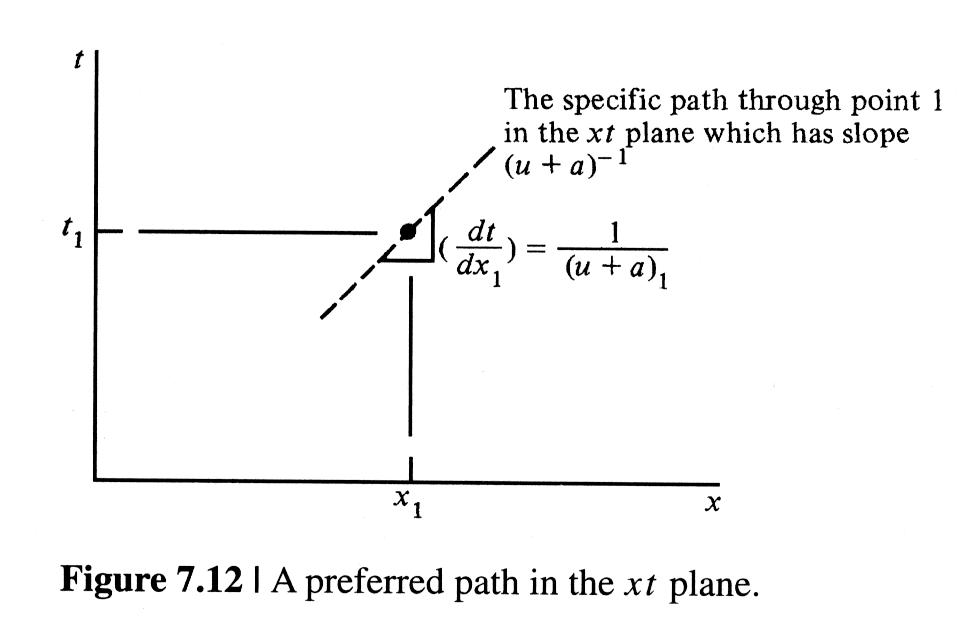 68
7.6 Ondas finitas não-lineares
Escolhendo-se um caminho específico que passe pelo ponto 1 deve-se ter que a seguinte equação seja satisfeita

Ou seja, deve-se ter que a derivada da função no ponto 1 é dada por
69
7.6 Ondas finitas não-lineares
Combinando as relações anteriores, tem-se que o valor de du que corresponde a dt e dx, restrito ao caminho escolhido é


Similarmente, para dp
70
7.6 Ondas finitas não-lineares
Substituindo-se a relação anterior na relação obtida ao se somar as equações da continuidade e do momentum, tem-se


Onde du e dp são variações ao longo de um caminho específico definido pela inclinação                       no plano xt.
71
7.6 Ondas finitas não-lineares
A análise anterior é um exemplo específico de uma técnica muito poderosa em escoamentos compressíveis: o método das características.
Neste caso, a equação diferencial parcial governante do fenômeno é reduzida a uma equação diferencial ordinária ao longo de um caminho.
72
7.6 Ondas finitas não-lineares
O caminho é chamado de uma linha característica C+ no plano xt enquanto a equação diferencial ordinária resultante  é chamada de equação de compatibilidade ao longo da característica C+.
A equação originada é válida apenas ao longo da linha característica.
73
7.6 Ondas finitas não-lineares
Da equação obtida da subtração entre a equação do momentum e a equação da continuidade pode-se encontrar uma outra linha característica, C-, cuja inclinação é dada por                      e ao longo da qual a seguinte equação de compatibilidade é válida:
74
7.6 Ondas finitas não-lineares
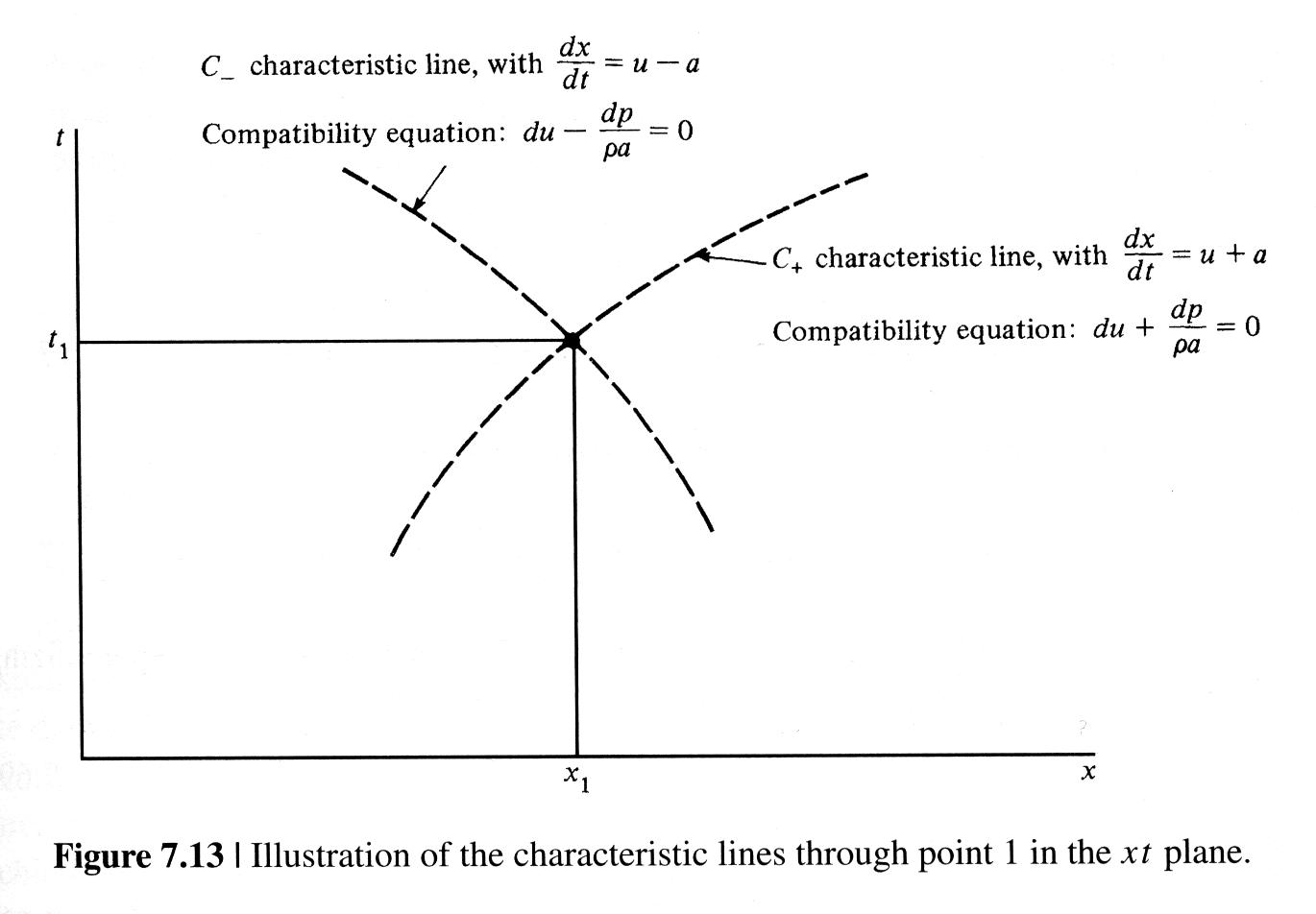 75
7.6 Ondas finitas não-lineares
Nota-se que as linhas características C+ e C- são fisicamente os caminhos de ondas sonoras que correm à direita e à esquerda, respectivamente, no plano xt.
Integrando-se a equação de compatibilidade ao longo da linha característica C+ tem-se
76
7.6 Ondas finitas não-lineares
Integrando-se a equação de compatibilidade ao longo da linha característica C- tem-se 


Os valores J+ e J- são chamados de invariantes de Riemann.
77
7.6 Ondas finitas não-lineares
No caso de um gás caloricamente perfeito


E para um processo isentrópico, tem-se que


sendo c1 e c2 constantes.
78
7.6 Ondas finitas não-lineares
Diferenciando a equação anterior



Tem-se, então, que
79
7.6 Ondas finitas não-lineares
As invariantes de Riemann podem ser escritas então como




que são válidas para gases caloricamente perfeitos.
80
7.6 Ondas finitas não-lineares
A utilidade das invariantes de Riemann fica clara na solução das equações para as velocidades a e u:
81
7.7 Ondas de expansão incidentes e refletidas
Considere regiões de alta e de baixa pressões separadas por um diafragma em um tubo. Quando o diafragma é removido, uma onda de expansão viaja para a esquerda, como se houvesse um pistão que se movimentasse para a direita com uma velocidade u3. Na realidade, u3 corresponde à velocidade do gás atrás da onda de expansão.
82
7.7 Ondas de expansão incidentes e refletidas
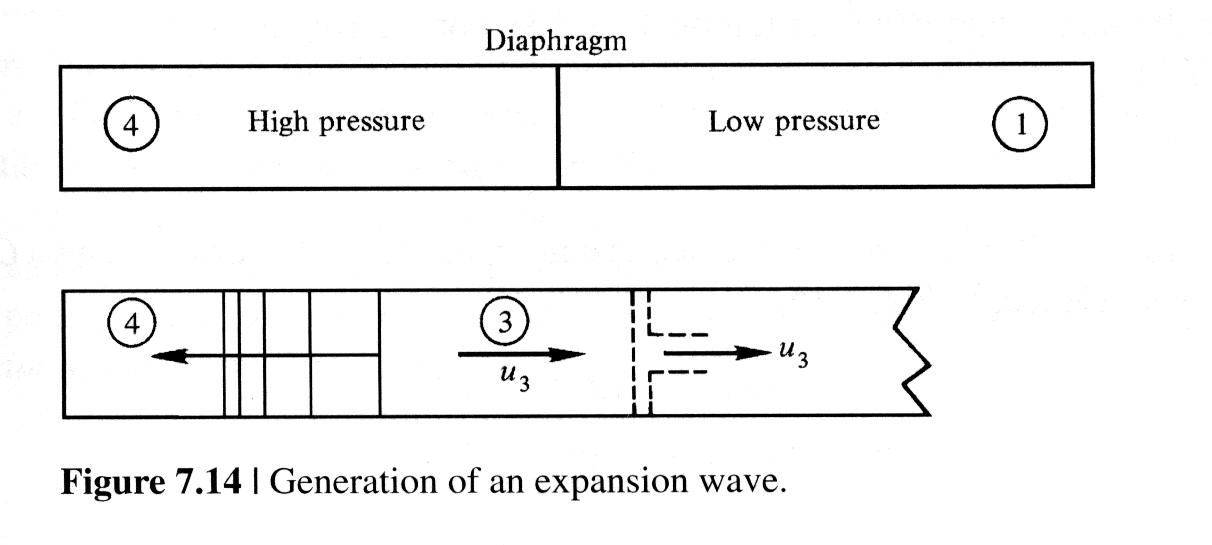 83
7.7 Ondas de expansão incidentes e refletidas
A frente da onda de expansão se move para a esquerda dentro da região 4. 
Lembrando-se que qualquer onda finita que se move para direita apresenta velocidade local u+a e que uma onda que se move para a esquerda possui velocidade local u-a, a onda de expansão, por se tratar de uma onda que se propaga à esquerda apresenta velocidade u-a.
84
7.7 Ondas de expansão incidentes e refletidas
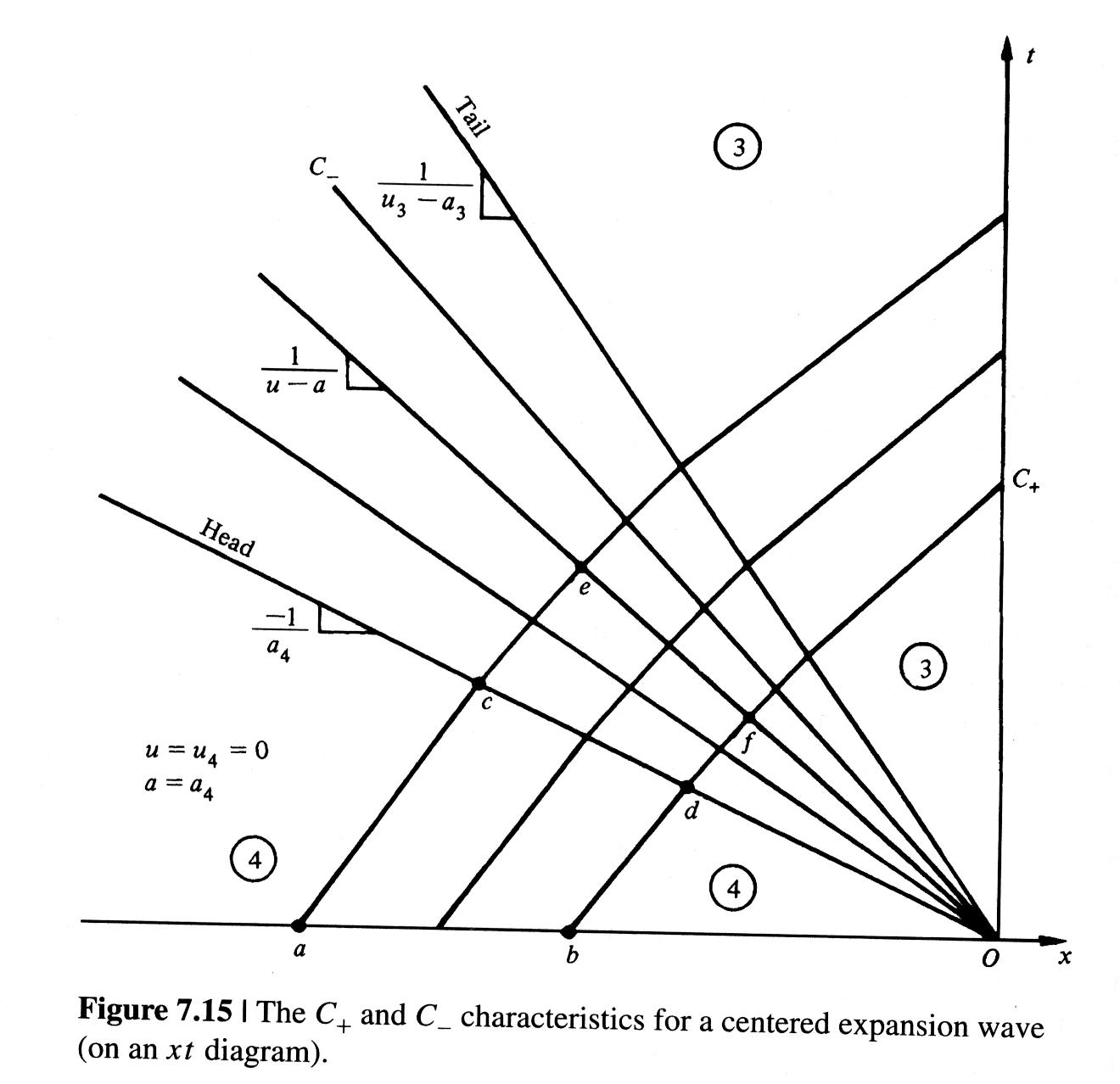 85
7.7 Ondas de expansão incidentes e refletidas
Na região 4, a velocidade da massa é nula. Assim, a frente de onda se propaga para a esquerda com uma velocidade

Desta forma, tem-se


que é uma característica C-.
86
7.7 Ondas de expansão incidentes e refletidas
Dentro da onda de expansão, a velocidade induzida da massa é u, sendo orientada para a direita.
A temperatura e, por conseguinte, a velocidade a são reduzidas dentro da onda. Assim, enquanto a frente da onda se propaga na região 4 com a velocidade do som, outras partes da onda se propagam a velocidades menores (referentes ao laboratório).
87
7.7 Ondas de expansão incidentes e refletidas
Deste modo, a onda de expansão se espalha com sua propagação dentro do duto.
Nota-se que as linhas características C- são retas. Para provar isto, serão empregadas as linhas características C+.
Na região 4, tem-se que u4 = 0 e a4 é constante. Assim, todas as características C+ possuem uma mesma inclinação.
88
7.7 Ondas de expansão incidentes e refletidas
Deste modo, para dois pontos a e b na região 4

Contudo, um valor constante de J+ ocorre ao longo de uma característica C+. Assim
89
7.7 Ondas de expansão incidentes e refletidas
Comparando-se as expressões anteriores, tem-se que


Os pontos e e f estão por definição sobre a mesma característica C-. Deste modo
90
7.7 Ondas de expansão incidentes e refletidas
Obtém-se, então, que as velocidades são


Deste modo, como os pontos arbitrários e e f estão sobre a mesma característica C- e apresentam a inclinação dx/dt igual, então as linhas características C- devem ser retas. Além disso, como u e a são constantes em C-, as propriedades termodinâmicas também o serão.
91
7.7 Ondas de expansão incidentes e refletidas
Uma onda que se propaga em uma região de propriedades constantes (como no caso da região 4) é chamada de onda simples. Neste caso, uma família de características é formada por linhas retas.
Quando uma onda se origina em um dado ponto (como na origem do plano xt), tem-se uma onda centrada.
92
7.7 Ondas de expansão incidentes e refletidas
Quando ambas as famílias de características são linhas curvas, tem-se uma onda não-simples. Como exemplo, cita-se a uma onda de expansão refletida, durante parte do processo de reflexão. Neste caso, a região em que ocorre a mistura de ondas que se propagam à esquerda e à direita é chamada de região não-simples.
93
7.7 Ondas de expansão incidentes e refletidas
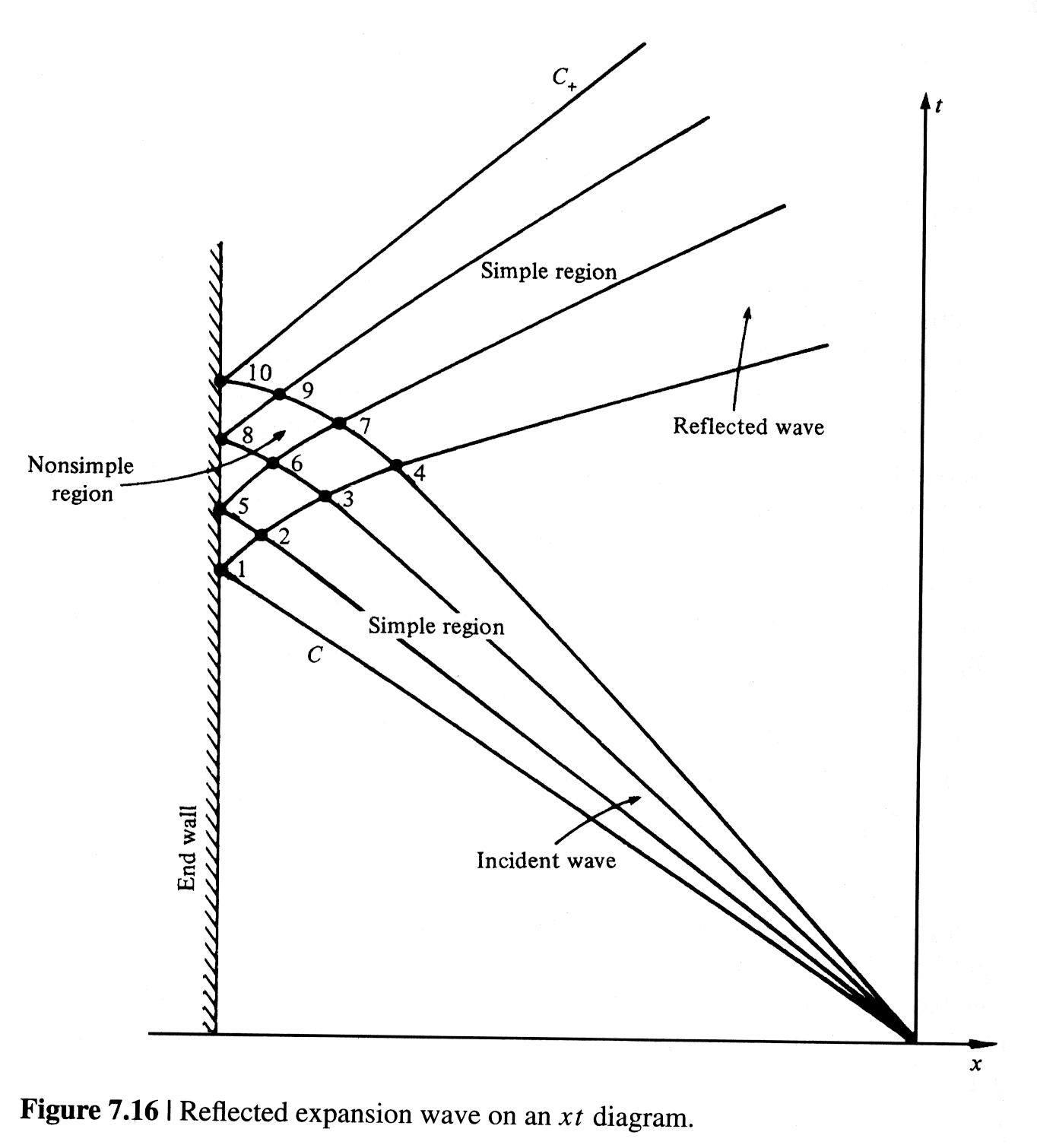 94
7.7 Ondas de expansão incidentes e refletidas
As propriedades da onda de expansão refletida para as regiões simples e não-simples podem ser obtidas através do método das características e da condição de contorno de u=0 na parede.
Isto se torna um procedimento numérico (ou gráfico), no qual as linhas características e as condições de compatibilidade (invariantes de Riemann) são empregadas ponto a ponto.
95
7.7 Ondas de expansão incidentes e refletidas
Em contraste, a solução para uma onda de expansão simples centrada pode ser obtida em uma forma analítica fechada.
Neste caso, retornando-se à Fig. 7.15, tem-se que J+ é igual em todos os pontos (a, b, c, d, e, f ) através da onda de expansão. Assim:
96
7.7 Ondas de expansão incidentes e refletidas
Empregando-se a relação anterior à região 4, tem-se


Combinando-se as relações anteriores
97
7.7 Ondas de expansão incidentes e refletidas
Sabendo-se que                  tem-se



Como o escoamento é isentrópico, sabe-se ainda que
98
7.7 Ondas de expansão incidentes e refletidas
Deste modo,
99
7.7 Ondas de expansão incidentes e refletidas
Para obter a variação das propriedades em uma onda de expansão centrada como função de x e t, deve-se considerar a linha característica C-



Como ela é uma reta que deve passar pela origem, tem-se
100
7.7 Ondas de expansão incidentes e refletidas
Deste modo, pode-se obter


De onde se tem


que é válida para a região entre o início e o final da onda de expansão, isto é, para
101
7.7 Ondas de expansão incidentes e refletidas
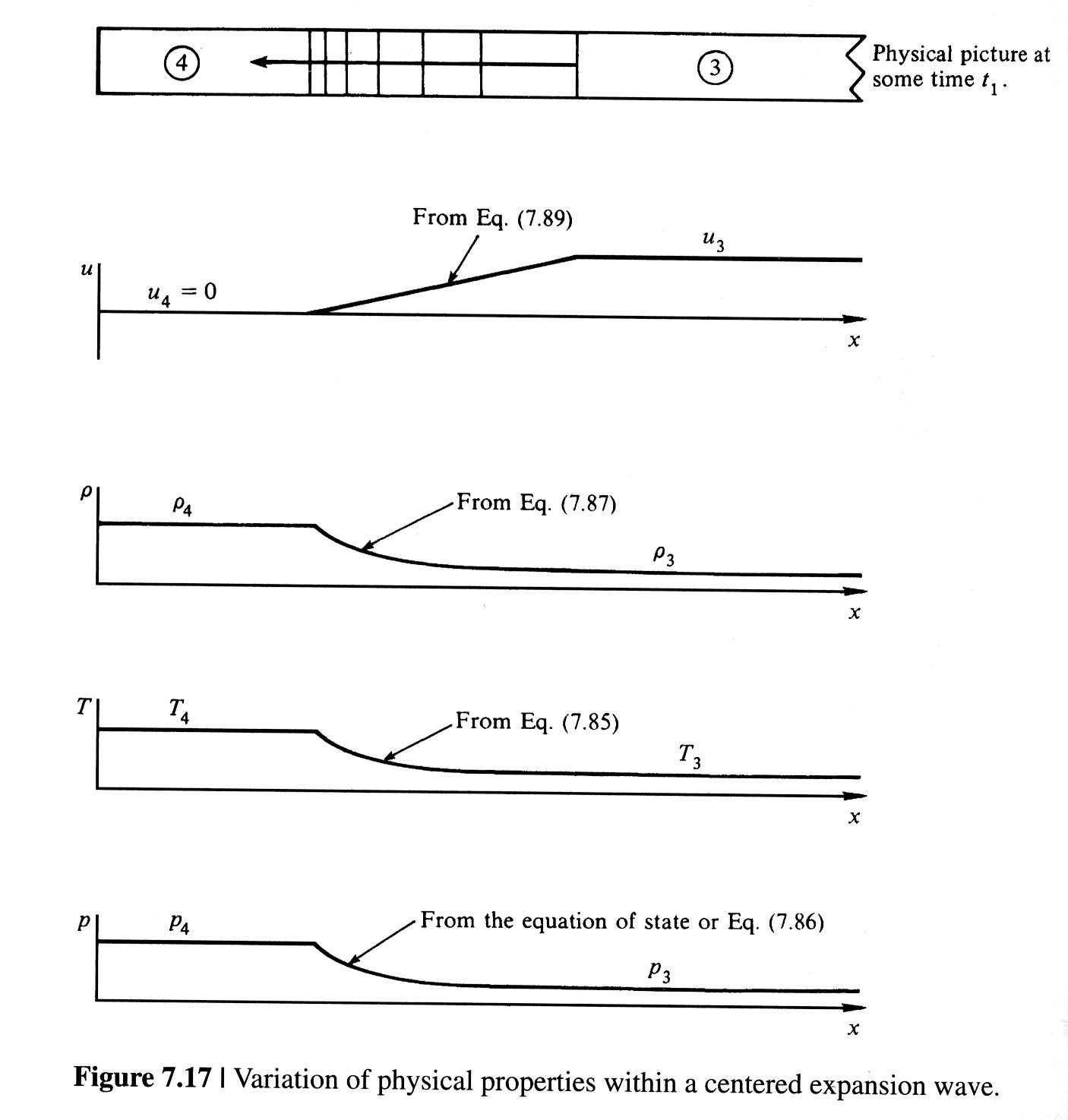 102
7.7 Ondas de expansão incidentes e refletidas
Observa-se que o valor de u varia linearmente com x através de uma onda de expansão centrada. Para uma onda que corre para a esquerda, observa-se também que u é positiva, ou seja, o movimento da massa é para a direita, na direção oposta da propagação da onda.
103
7.7 Ondas de expansão incidentes e refletidas
No caso de ondas de expansão refletidas, as propriedades dos pontos de malha definidas como a intersecção das características C+ e C- na região não-simples são obtidas através das relações
104
7.7 Ondas de expansão incidentes e refletidas
Por exemplo, os valores de J+ e J- nos pontos 1, 2, 3 e 4 são conhecidos a partir da onda de expansão incidente.
No ponto 5, tem-se que                 , além da condição de contorno, u5 = 0, de modo que a5 pode ser determinado.
No ponto 6, os valores de a6 e u6 podem ser determinados sabendo-se que
105
7.7 Ondas de expansão incidentes e refletidas
A localização do ponto 6 no espaço xt é encontrada pela intersecção da característica C- que passa pelo ponto 3 com a característica C+ que passa pelo ponto 5. As linhas características podem ser desenhadas como linhas retas com inclinações que são médias entre os pontos conectados.
106
7.7 Ondas de expansão incidentes e refletidas
Para a linha 3-6:



Para a linha 5-6:
107
7.7 Ondas de expansão incidentes e refletidas
As propriedades nos demais pontos da região não-simples é obtida de modo análogo ao do ponto 6.
As propriedades atrás da onda de expansão refletida, quando ela deixa completamente a região de interação, são iguais às propriedades calculadas para o ponto 10.
108
7.8 Relações de tubos de choque
Considere um tubo de choque na qual um gás com massa molecular M4, a alta pressão, e razão entre calores específicos g4 encontra-se separado de um gás a baixa pressão com massa molecular M1 e razão de calores específicos g1 através de um diafragma.
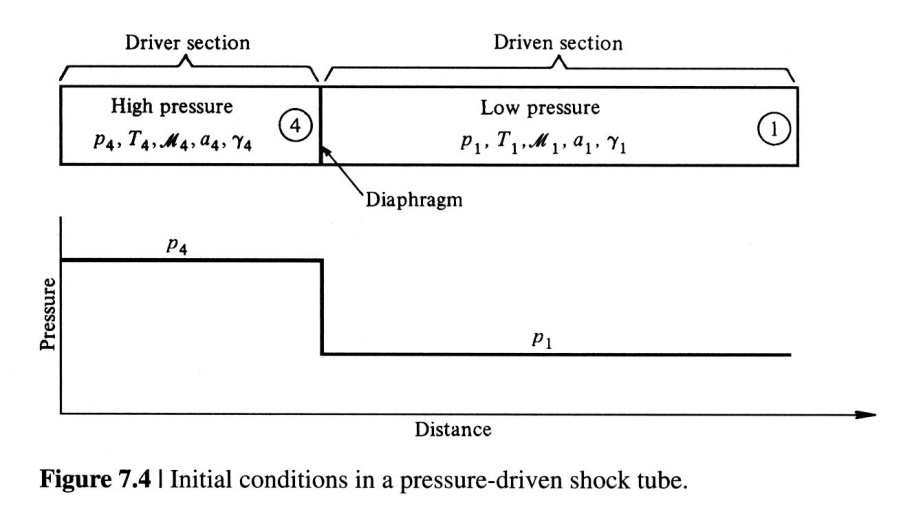 109
7.8 Relações de tubos de choque
As intensidades do choque incidente e das ondas de expansão formadas quando o diafragma é removido são funções apenas das condições iniciais de pressão dos gases condutor e conduzido (p4/p1).
Observa-se que
110
7.8 Relações de tubos de choque
O movimento de massa induzido pelo choque incidente é dado por
111
7.8 Relações de tubos de choque
No caso da relação para ondas de expansão, entre o início e o final, tem-se



que, solucionado para u3 resulta em
112
7.8 Relações de tubos de choque
Contudo, como p3 = p2, tem-se que



E, diante do fato que u2 = u3, obtém-se
113
7.8 Relações de tubos de choque
A equação anterior pode ser rearranjada, obtendo-se



Observa-se, então, que a intensidade do choque incidente p2/p1 é fornecida como uma função implícita da razão de pressões do diafragma p4/p1.
114
7.8 Relações de tubos de choque
Apesar de difícil notar por observação da equação anterior, tem-se que, para uma dada razão de pressões p4/p1 no diafragma, a intensidade do choque incidente p2/p1 será maior quando a razão a1/a4 diminui.
Como                                    , a velocidade do som em um gás leve é maior que a de um gás pesado.
115
7.8 Relações de tubos de choque
Assim, para maximizar a intensidade do choque incidente para dada razão p4/p1, o gás condutor deve possuir baixo peso molecular e estar a alta temperatura, enquanto o gás conduzido deve possuir alto peso molecular e estar a baixa temperatura.
116
7.8 Relações de tubos de choque
Deste modo, muitos tubos de choque empregam na prática H2 ou He como gás condutor, aquecendo-o através de meios elétricos (tubos de choque conduzidos por arco) ou de combustão (tubos de choque conduzidos por combustão).
117
7.8 Relações de tubos de choque
Considerando-se, então, uma razão de pressões no diafragma de p4/p1 tem-se:
O valor de p2/p1 pode ser obtido através da relação



que define a intensidade da onda de choque incidente.
118
7.8 Relações de tubos de choque
As demais propriedades do choque incidente são obtidas através das relações
119
7.8 Relações de tubos de choque
Calcula-se


Tal valor define a intensidade da onda de expansão incidente.
Todas as propriedades termodinâmicas imediatamente atrás da onda de expansão podem ser obtidas através de relações isentrópicas
120
7.8 Relações de tubos de choque
As propriedades locais dentro da onda de expansão podem ser obtidas através das relações
121
7.9 Ondas de compressão finitas
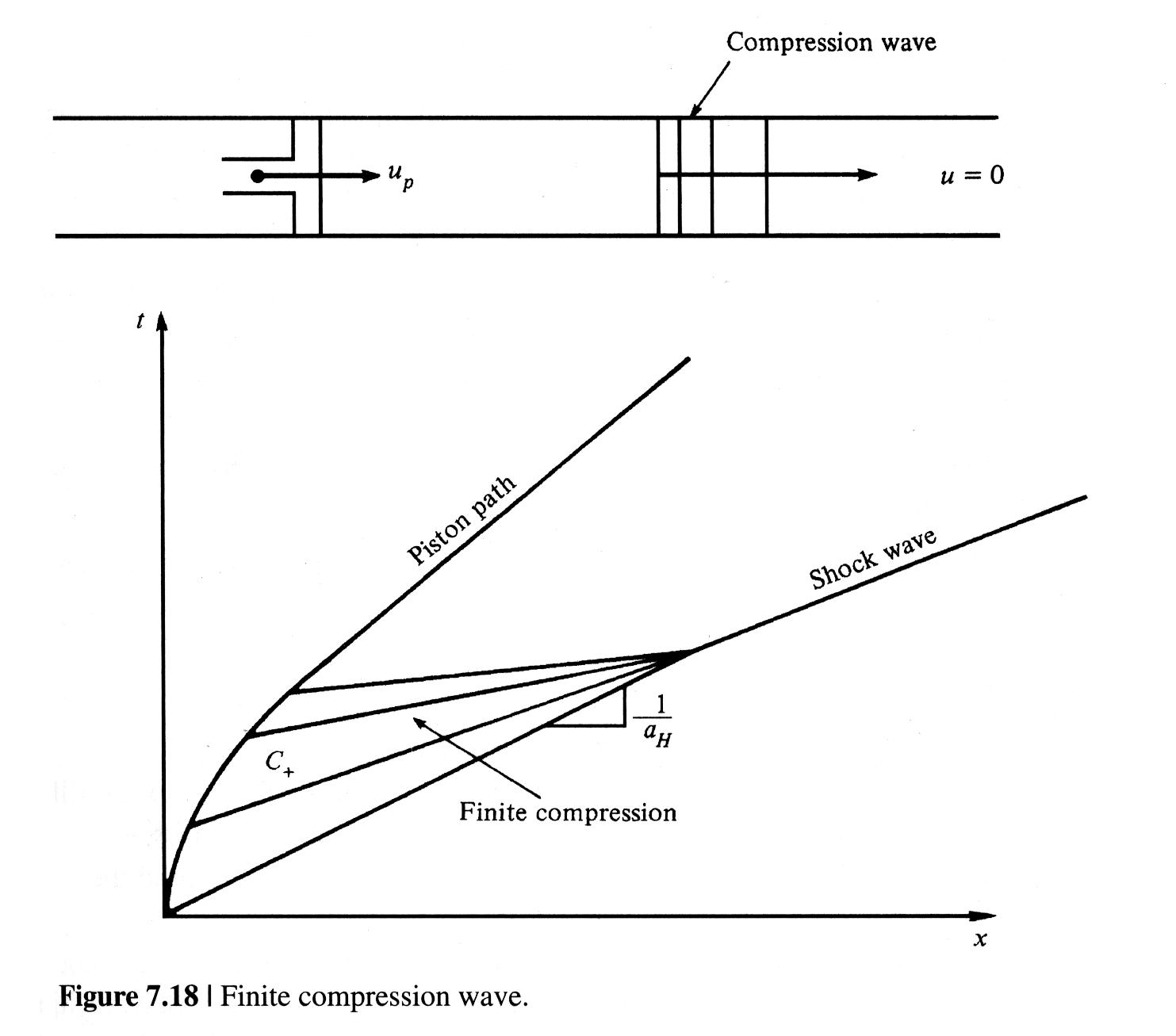 122
7.9 Ondas de compressão finitas
A frente de onda de compressão causa um aumento local da pressão e da temperatura do gás. Assim


Neste caso, dentro da onda tem-se que
123
7.9 Ondas de compressão finitas
Como as linhas características são dadas por

Tem-se que as linhas características C+ progressivamente se aproximam, coalescendo em uma onda de choque.
124